Москва – СТОЛИЦА  России
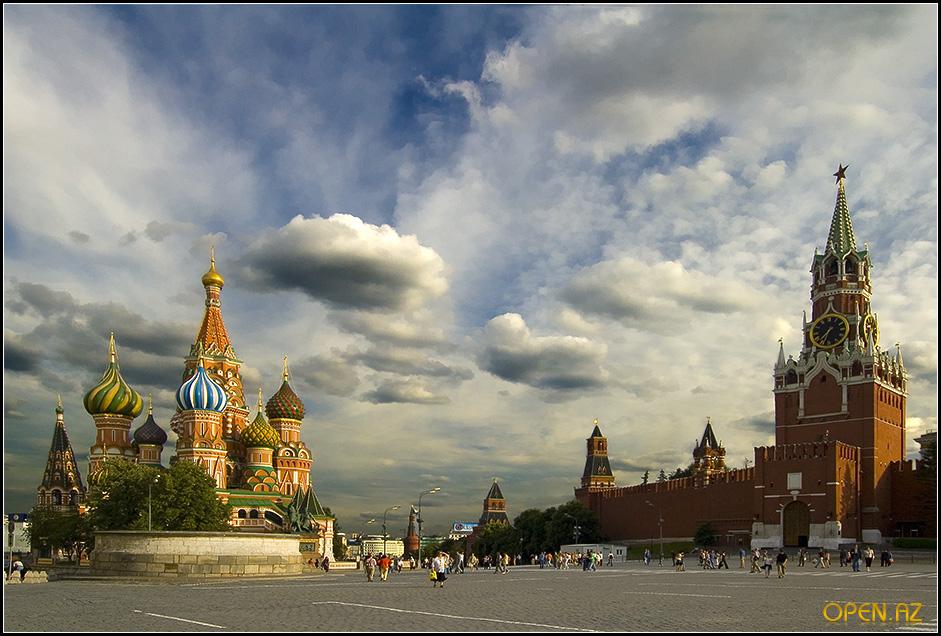 Герб Москвы
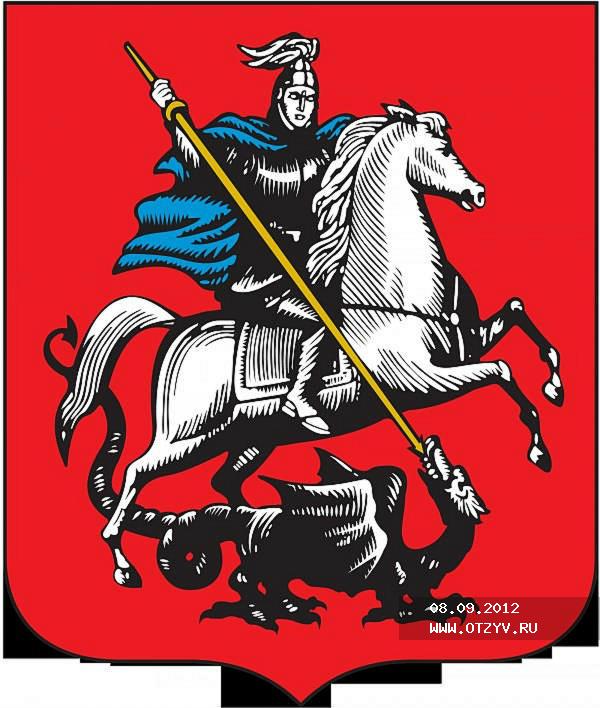 ГЕО
В каждом государстве есть самый главный город. В России – это город Москва. Он очень древний город, в нем находятся известные места, в которые спешат попасть туристы.
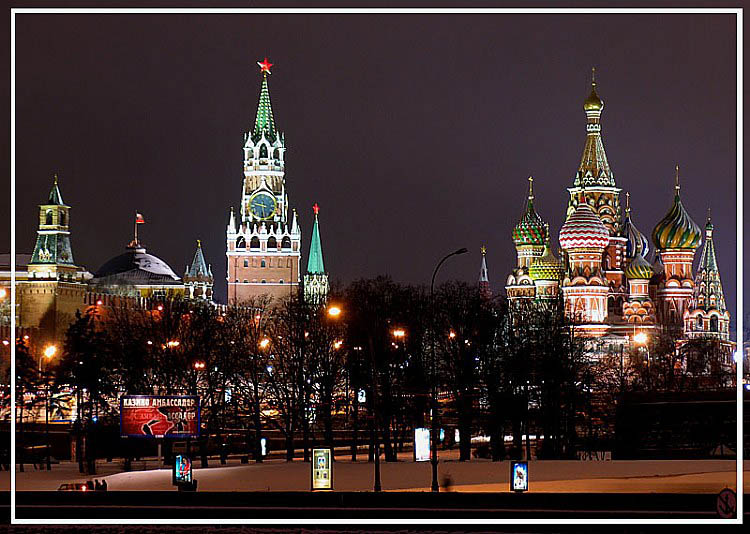 Кремль
Большой театр
Цирк Ю. Никулина
Третьяковская галерея
«Март» (Левитан)
«Неизвестная» (Крамской И.Н.)
Памятник Минину и Пожарскому
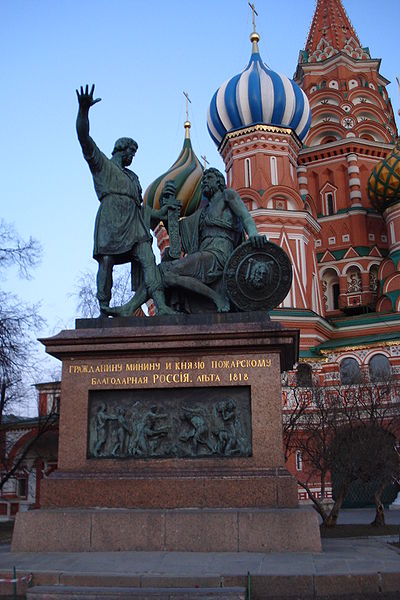 Могила неизвестному солдату
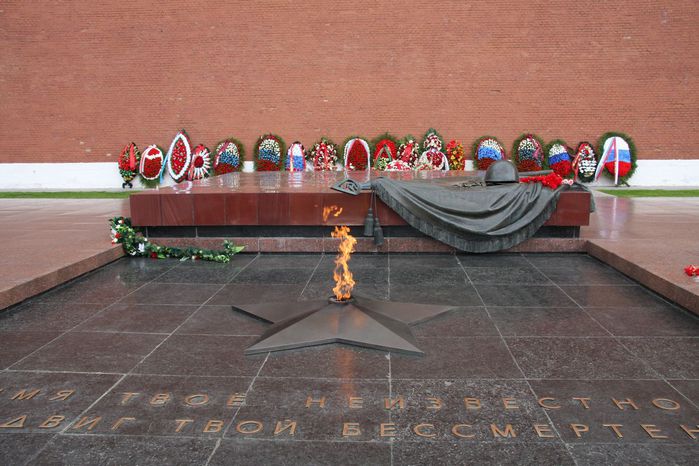 Царь-Колокол и Царь-Пушка
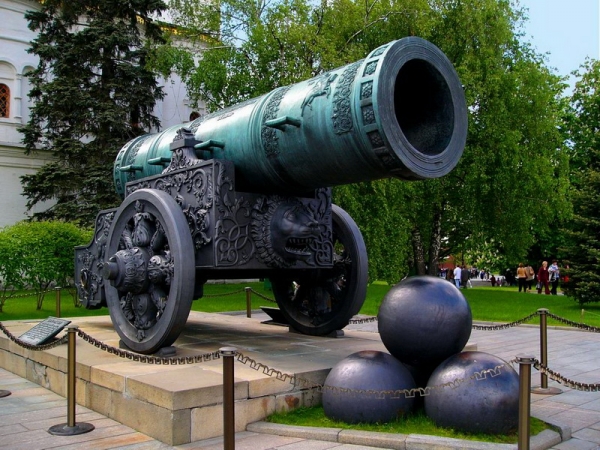 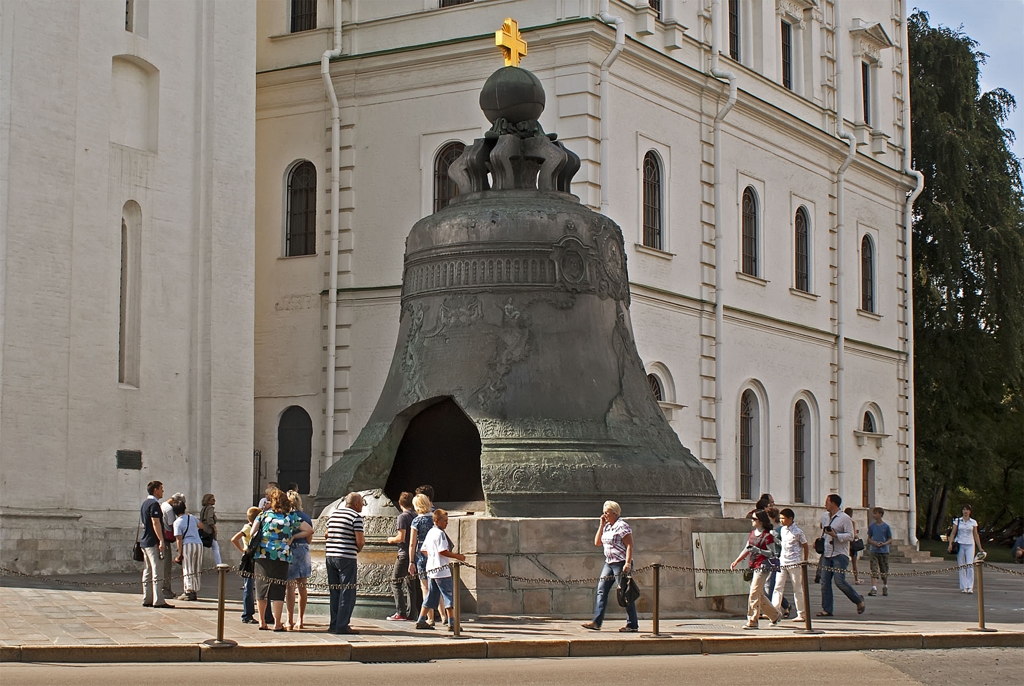 В Москве есть много парков, музеев, театров, фабрик…
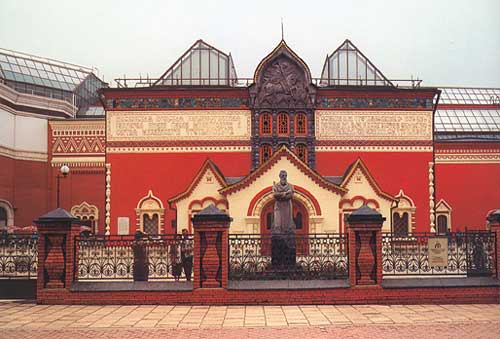 Самая древняя и историческая часть Москвы, на территории Кремля находятся старинные здания – Соборы, резиденция Президента России, 20 Башен с разными названиями, самая знаменитая – Спасская, ворота которой, служат для праздничных въездов, на ней находятся самые большие часы – Куранты.
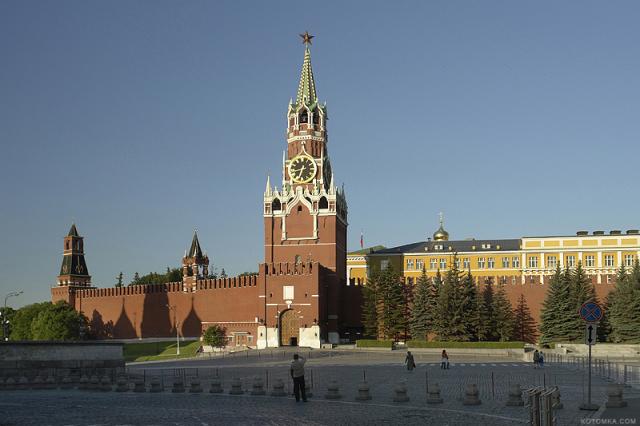 Куранты
Красная Площадь
Парад Дня Победы
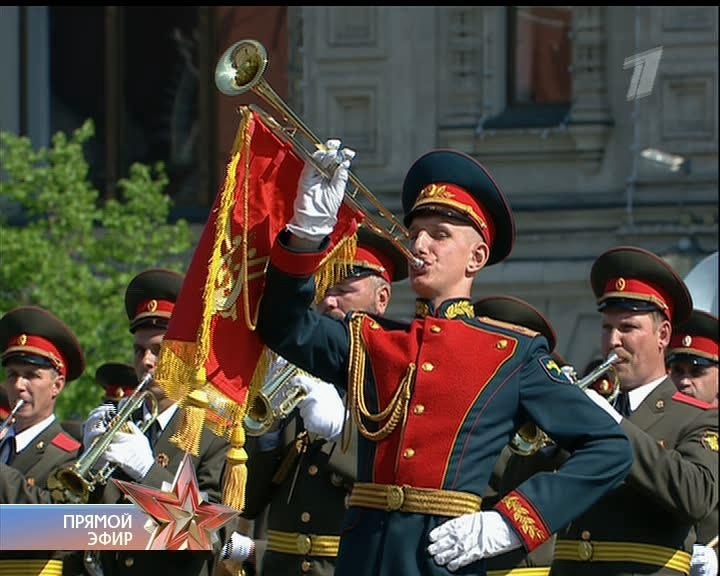 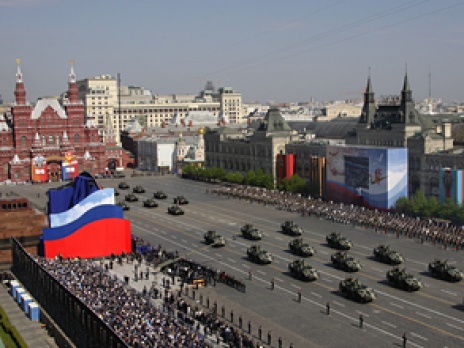 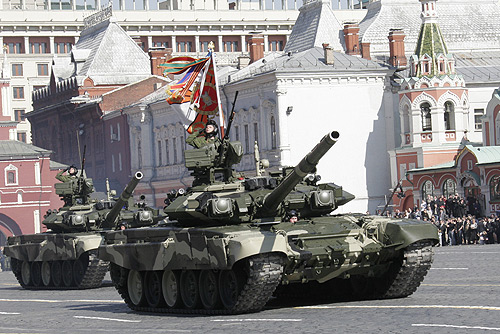 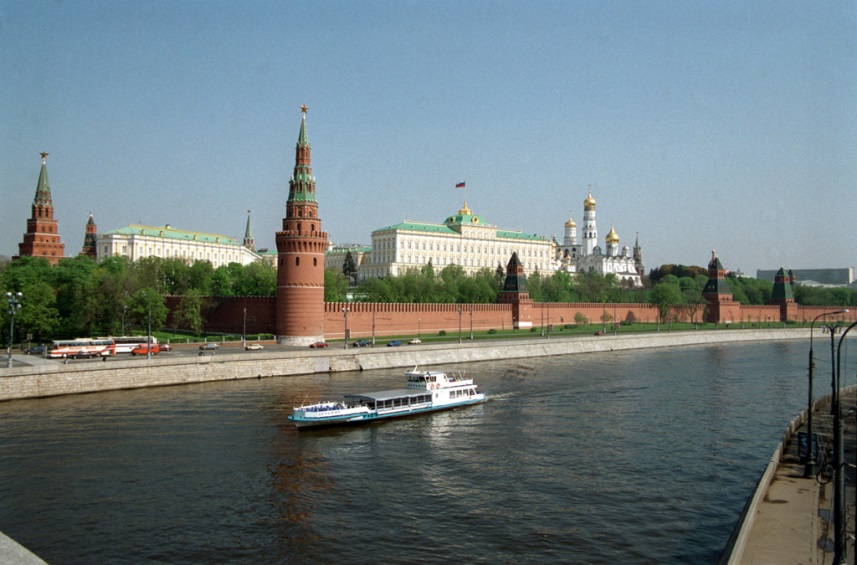 «Москва – столица России»
Подготовила: Газинская Е.В. 
Воспитатель ГБДОУ детский сад №68 Приморского района
г.Санкт-Петербург
2014 год